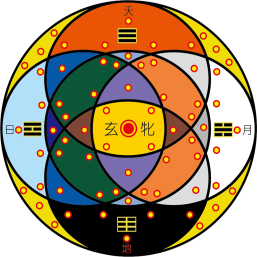 西 安 两 仪 文 化
诗经吟唱
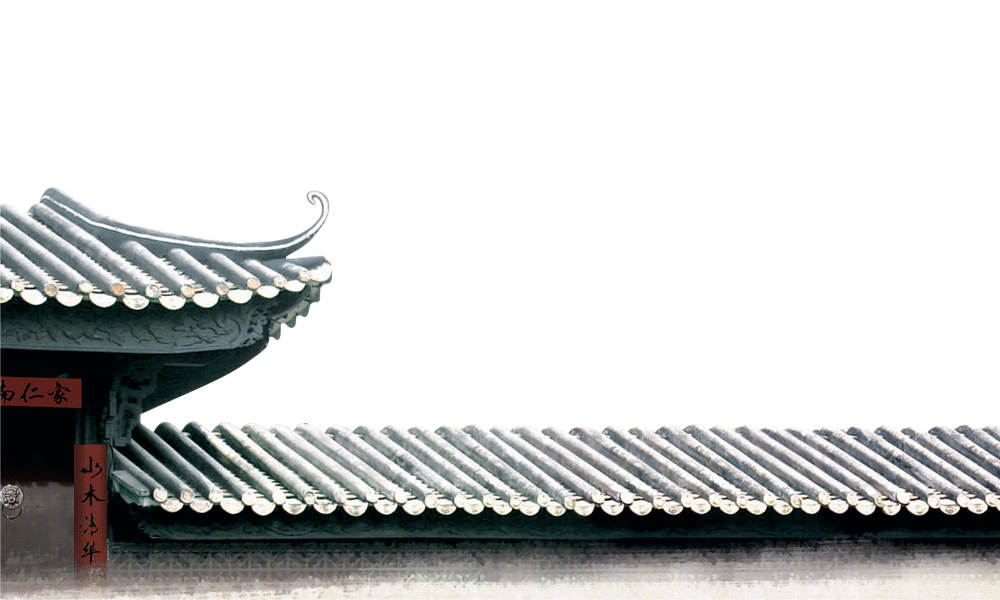 诗经三百零五篇都是尹吉甫的作品，也都是他的自传；透过他的自传，使我们知道宣王三年（前825年）到幽王七年（前775年）这五十年间的史实。
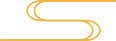 泽陂（陈风）
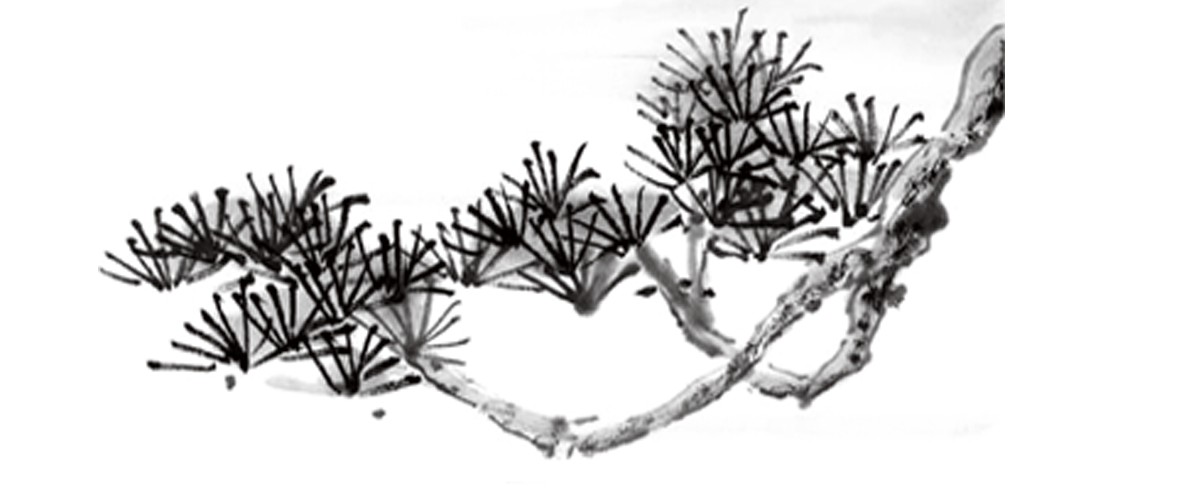 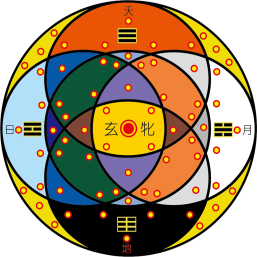 西 安 两 仪 文 化
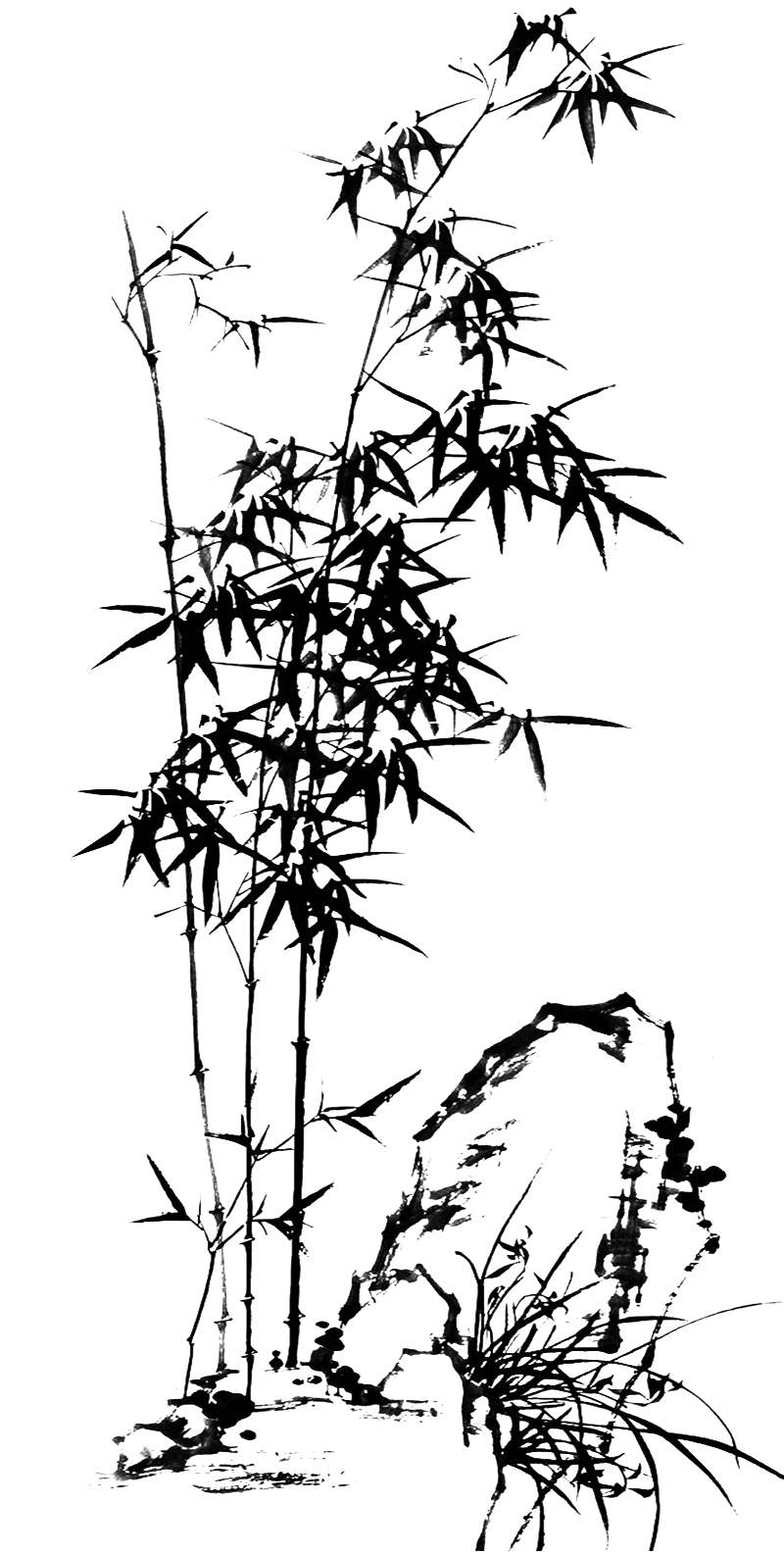 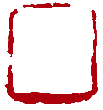 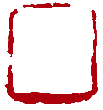 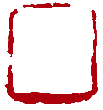 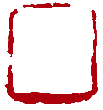 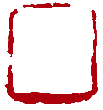 伍
肆
叁
壹
贰
人物事件
识字会意
时间地点
知识归纳
诗意解说
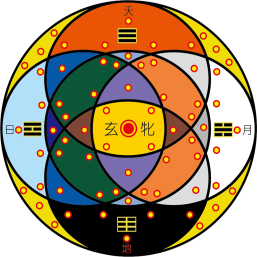 西 安 两 仪 文 化
时间地点
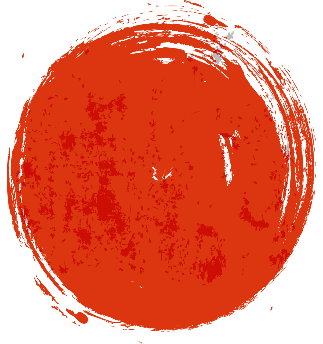 壹
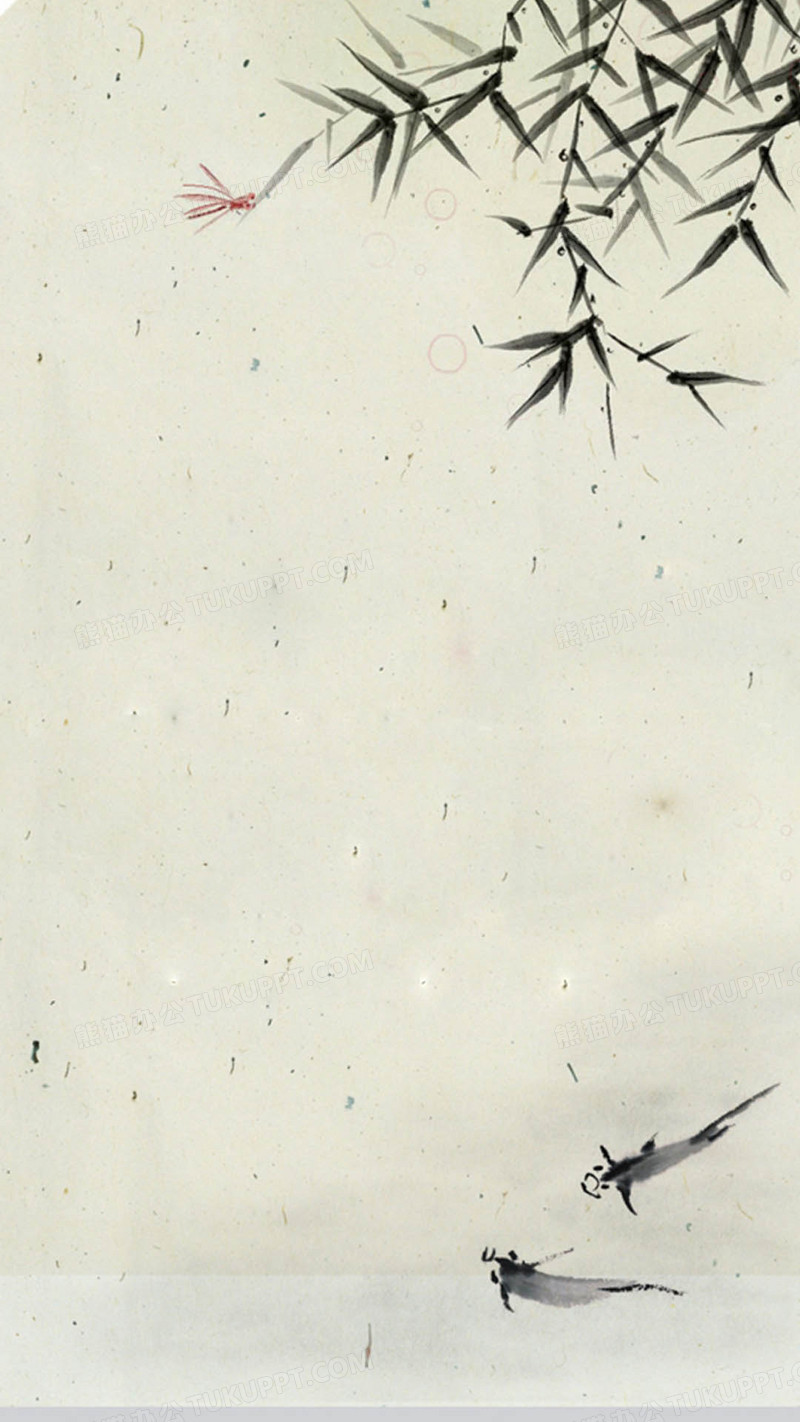 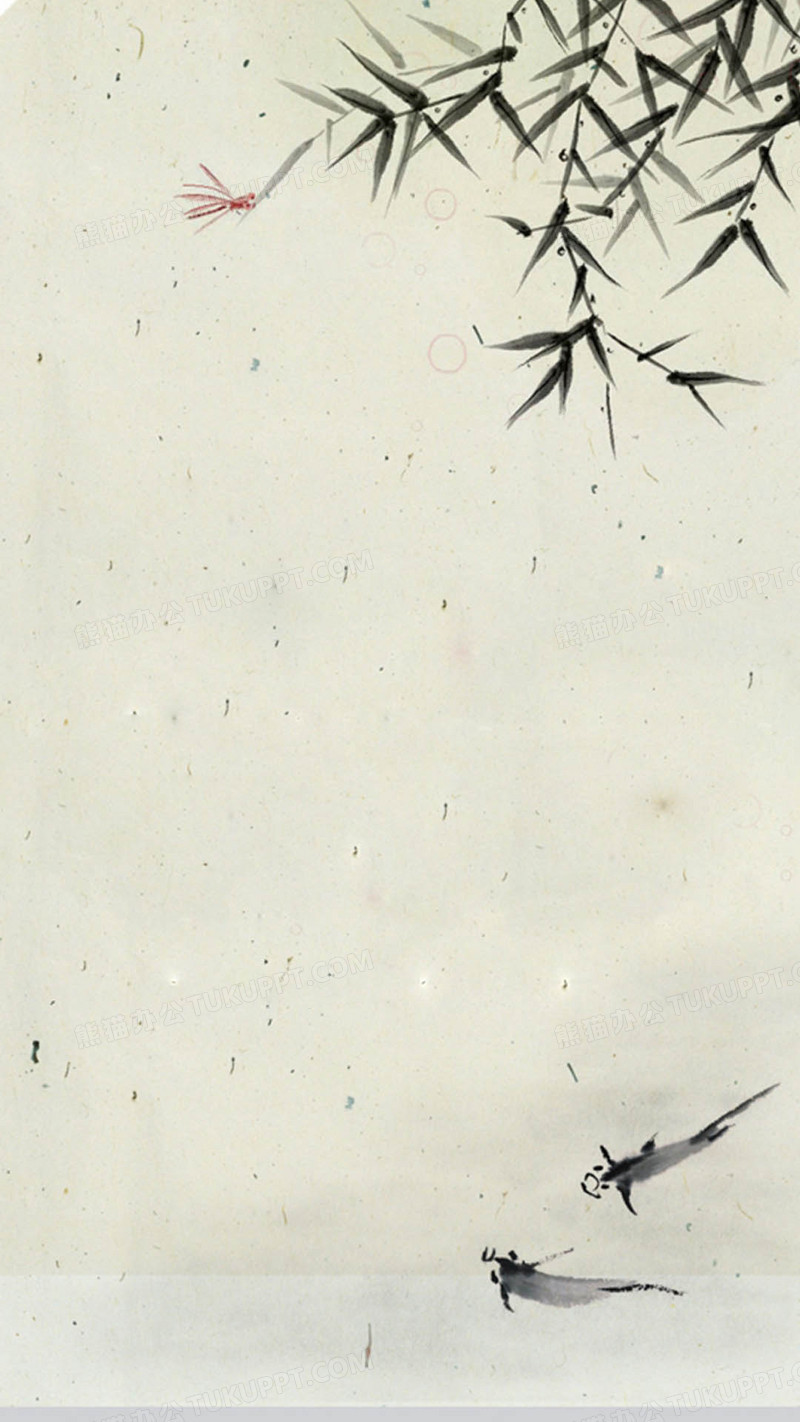 时间
地点
宛丘
绩麻（八月）
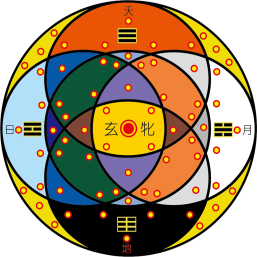 西 安 两 仪 文 化
人物事件
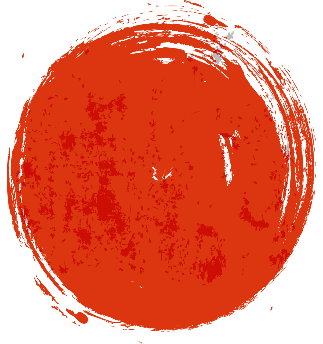 贰
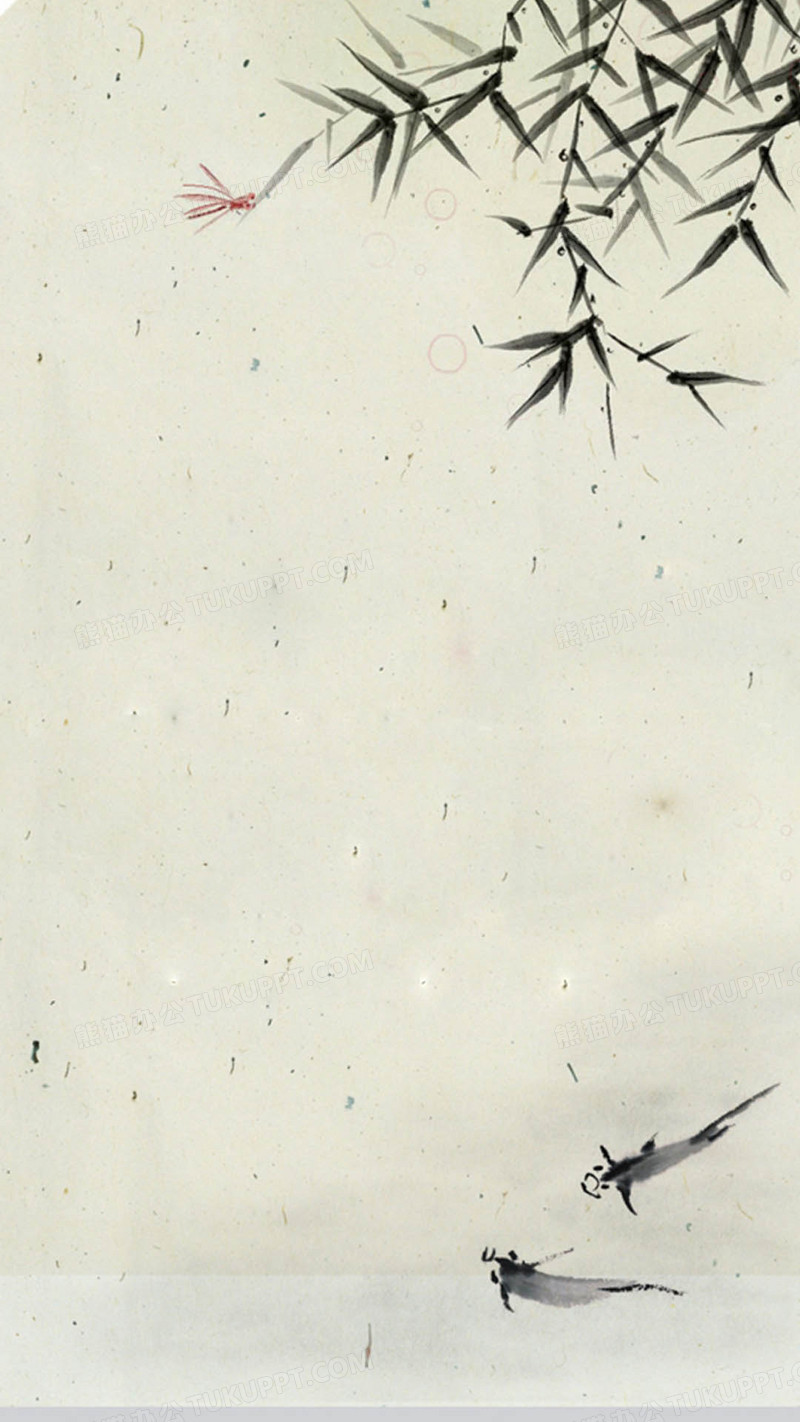 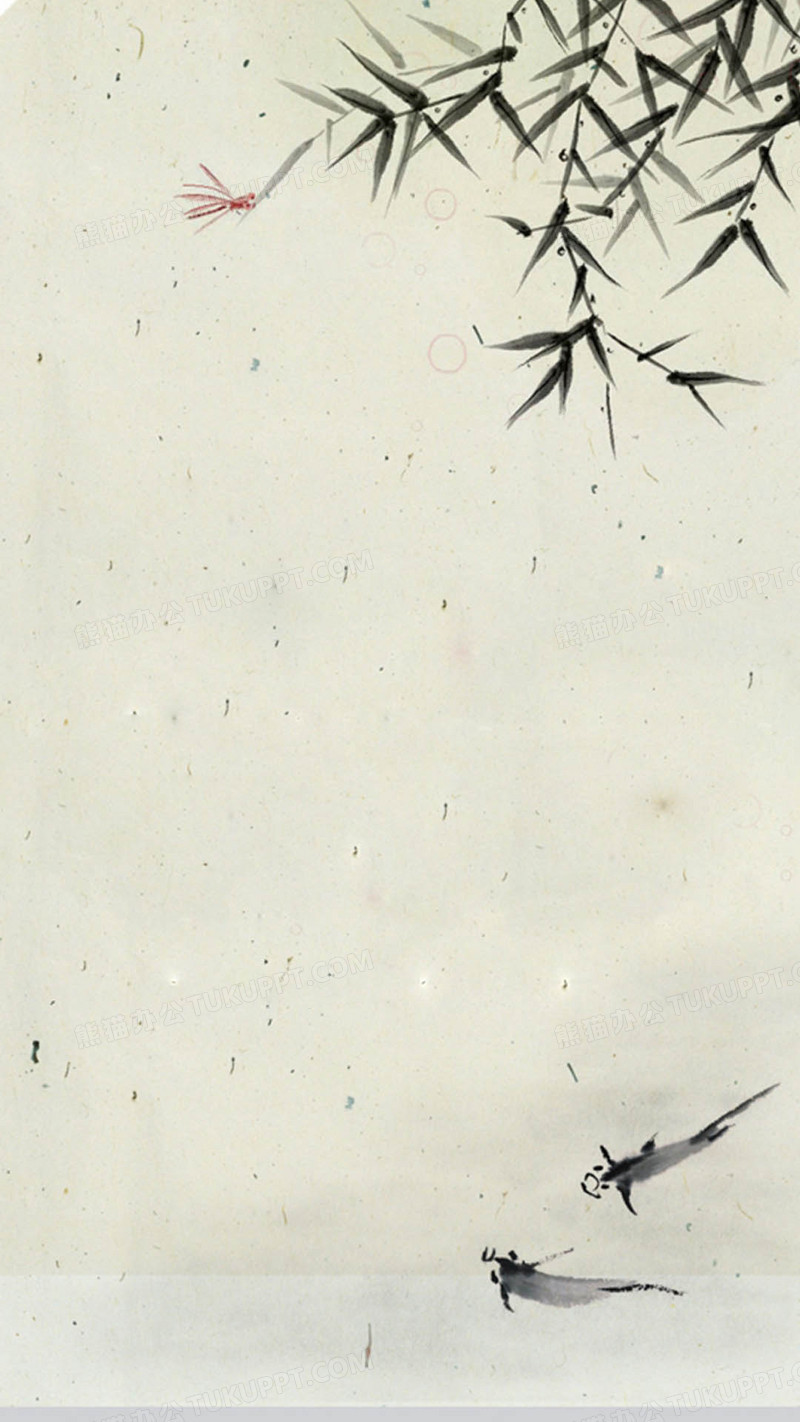 人物
事件
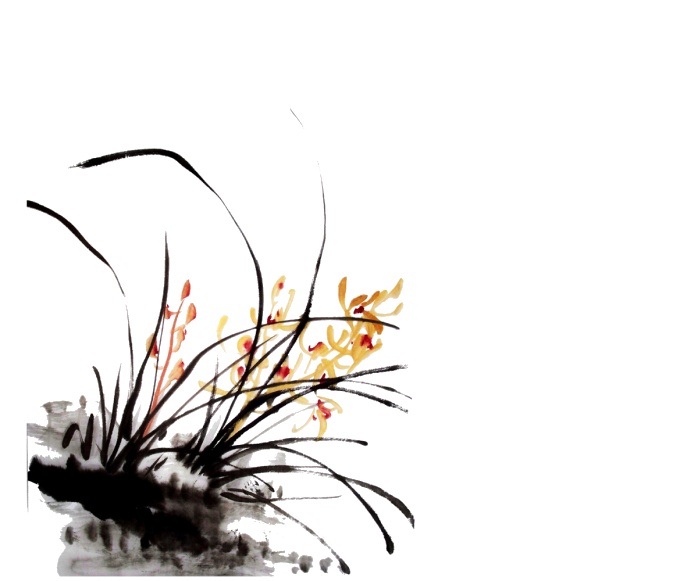 恋爱
子仲之子
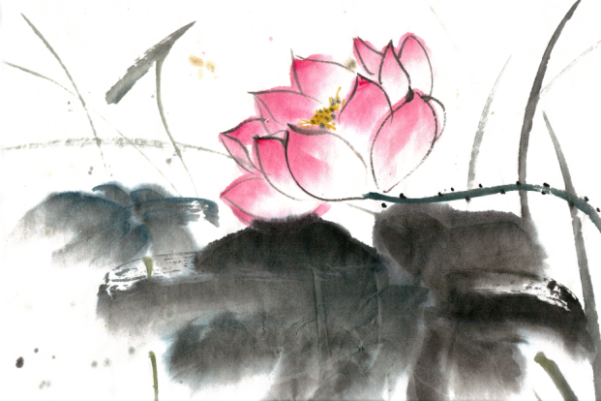 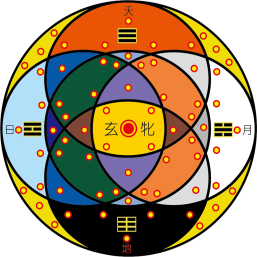 诗意解说
西 安 两 仪 文 化
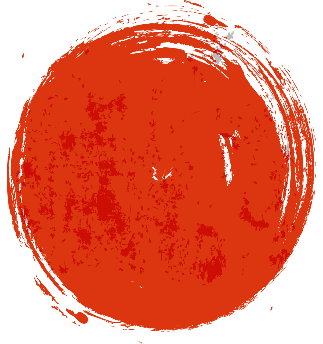 叁
原文：
彼泽之陂，有蒲与荷。有美一人，伤如之何？寤寐无为，涕泗滂沱。
彼泽之陂，有蒲与兰。有美一人，硕大且卷。寤寐无为，中心悁悁。
彼泽之陂，有蒲菡萏。有美一人，硕大且俨。寤寐无为，辗转伏枕。
解说：
那个池子的陂池里，长着菖蒲与荷花。有一位美人呀，怎么这样伤心呢？睡里梦里都在鼻涕一把泪一把地哭。
那个池子的陂池，长着菖蒲与莲花。有一位美丽的人儿呀，既高大而又好看，睡里梦里，心中都在忧愁。
那个池子的陂池里，长着菖蒲与荷花。有一位美人呀，高大而有酒窝。睡里梦里都在枕头上辗转不安。
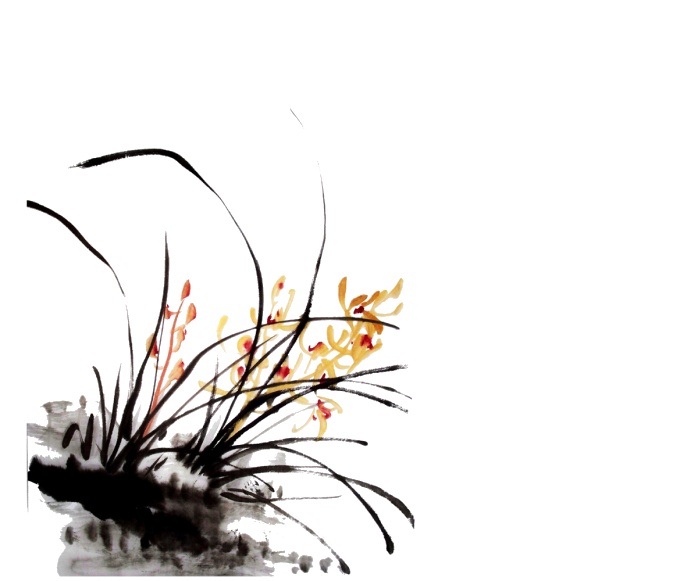 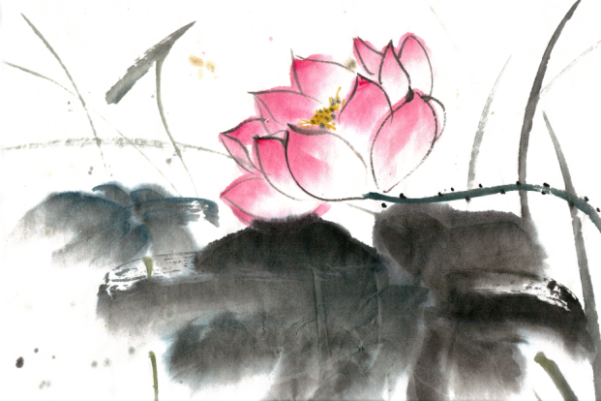 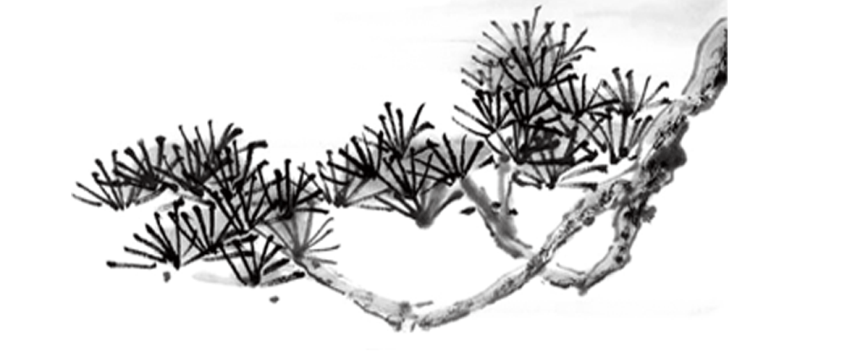 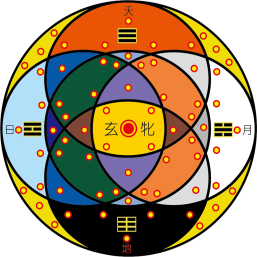 西 安 两 仪 文 化
知识归纳
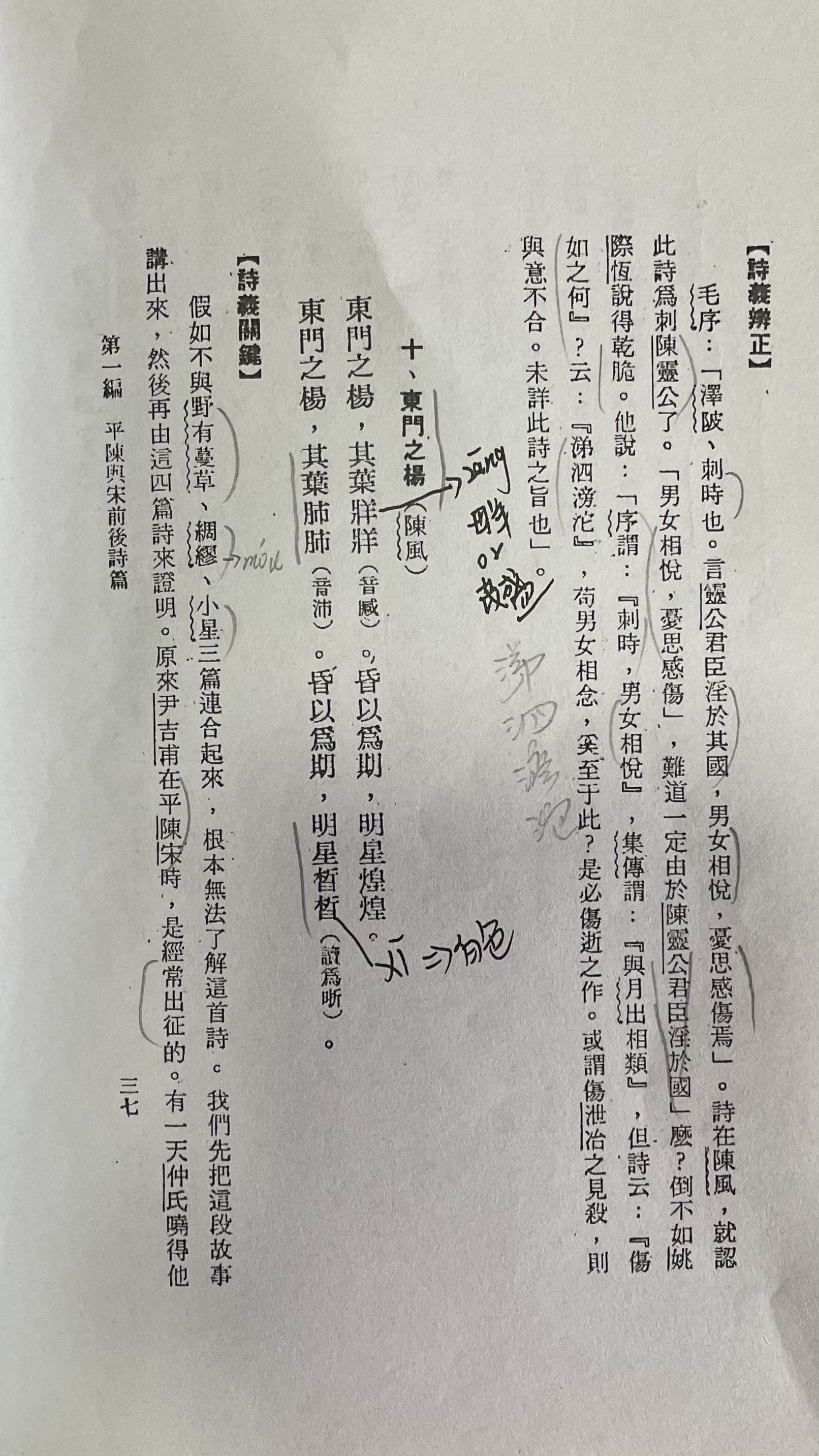 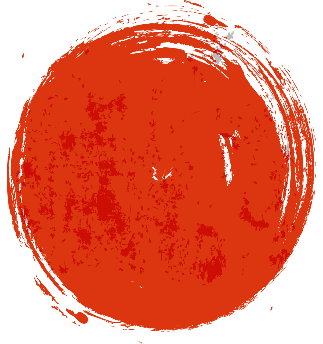 肆
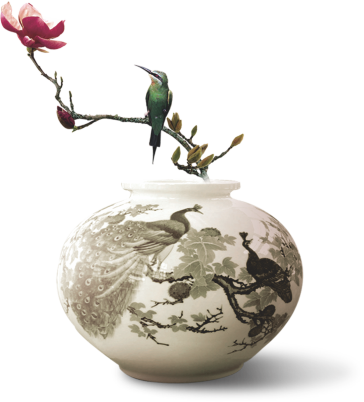 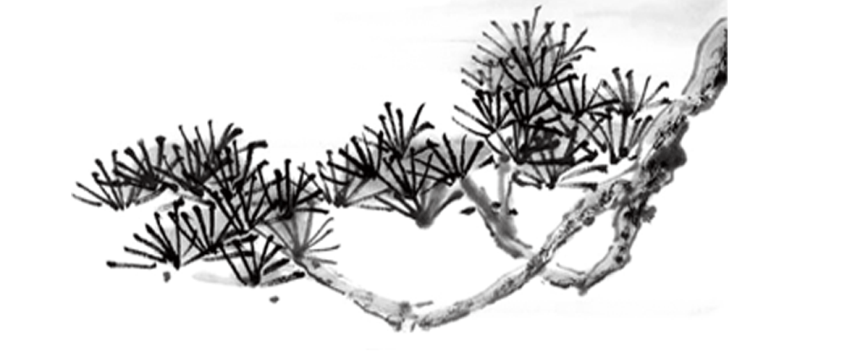 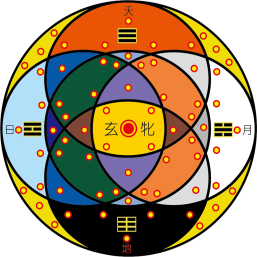 西 安 两 仪 文 化
知识归纳
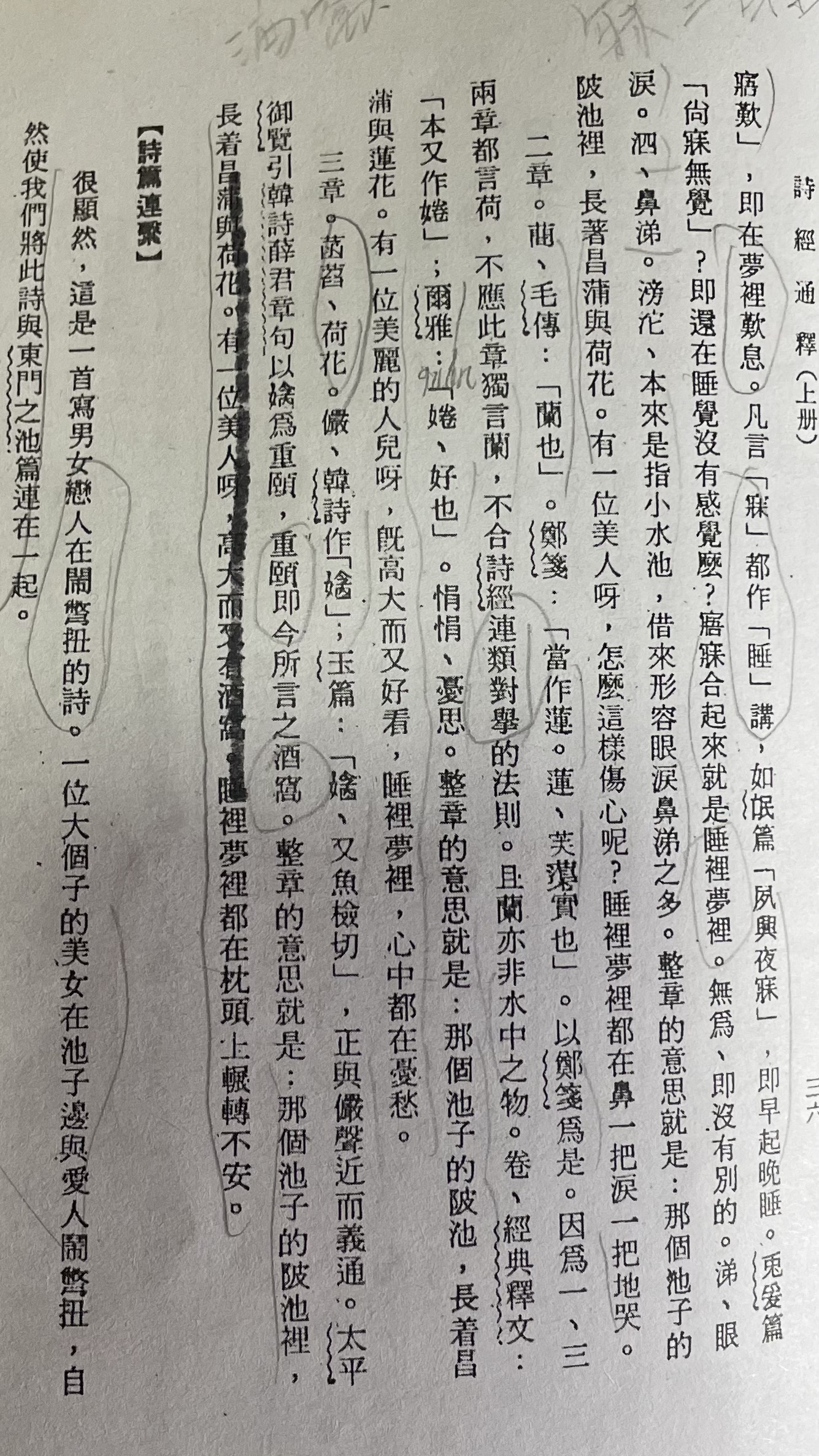 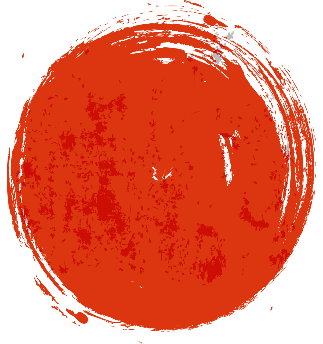 肆
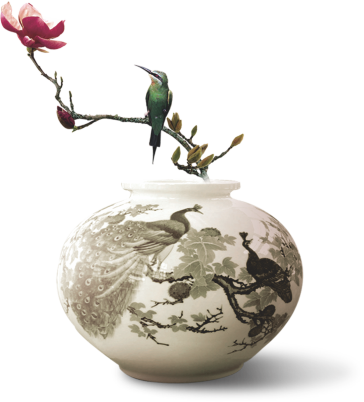 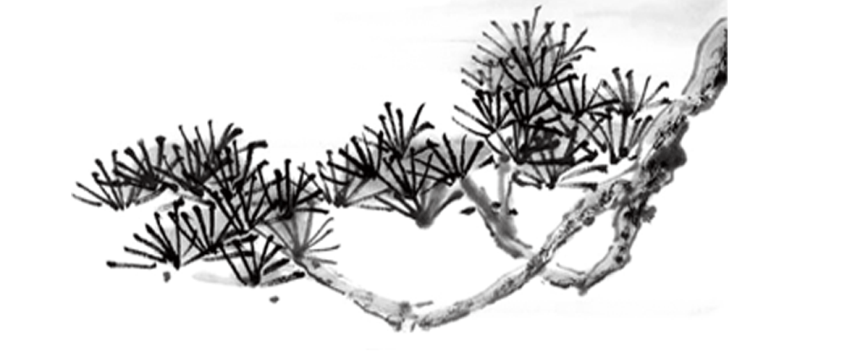 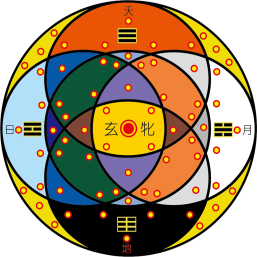 西 安 两 仪 文 化
知识归纳
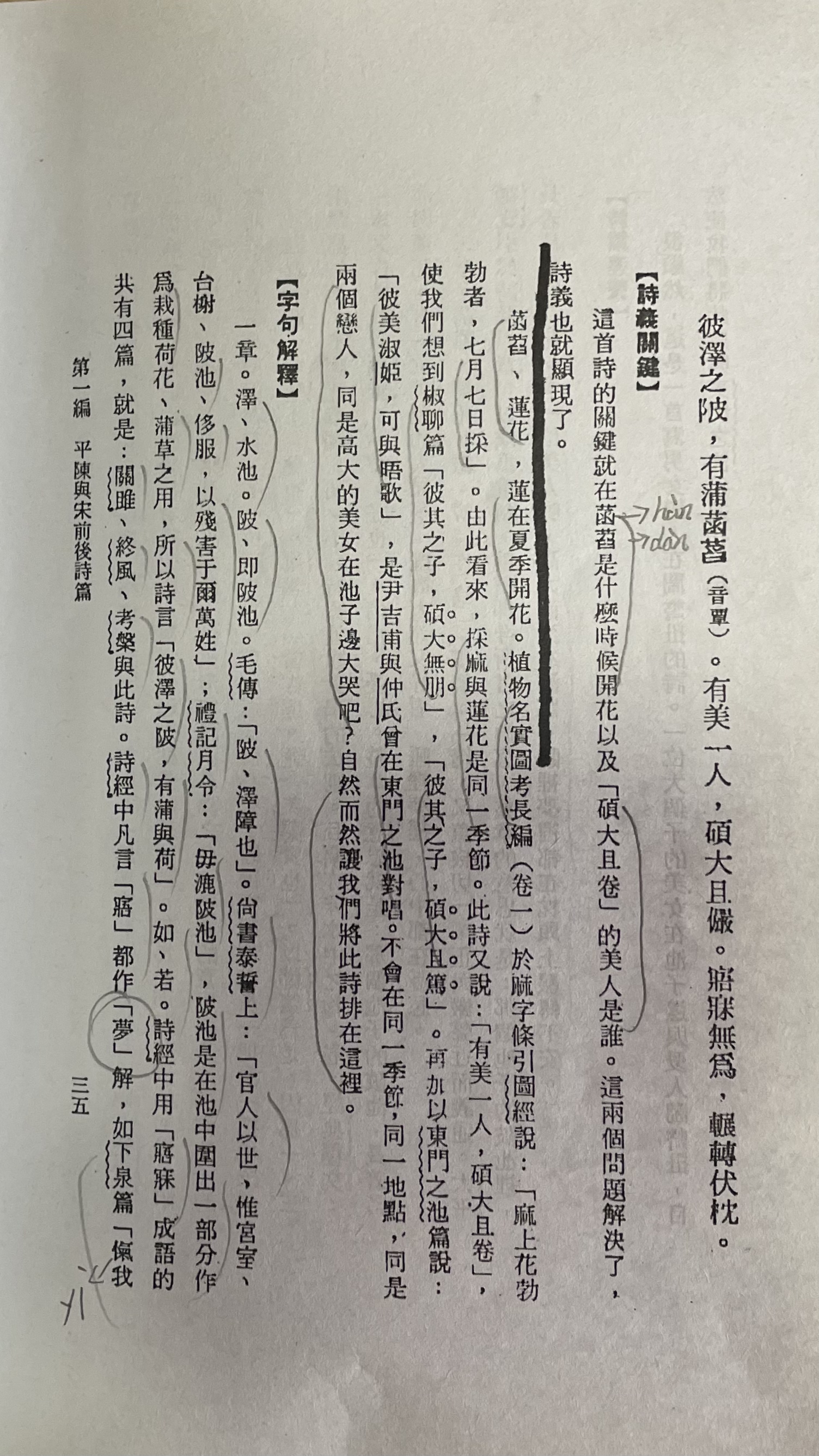 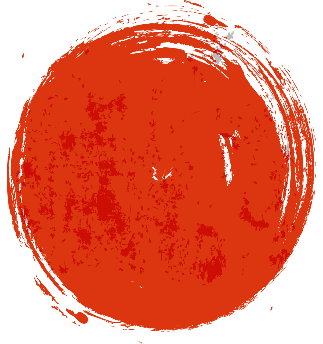 肆
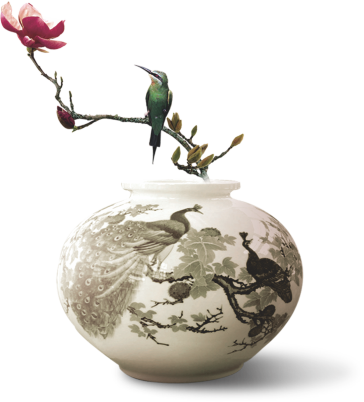 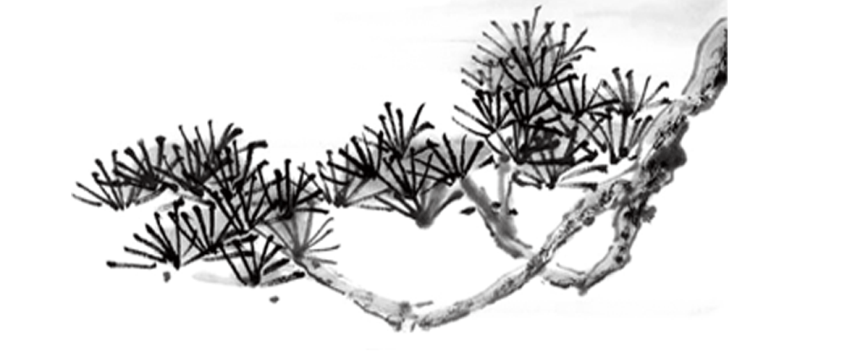 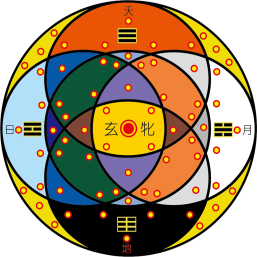 西 安 两 仪 文 化
知识归纳
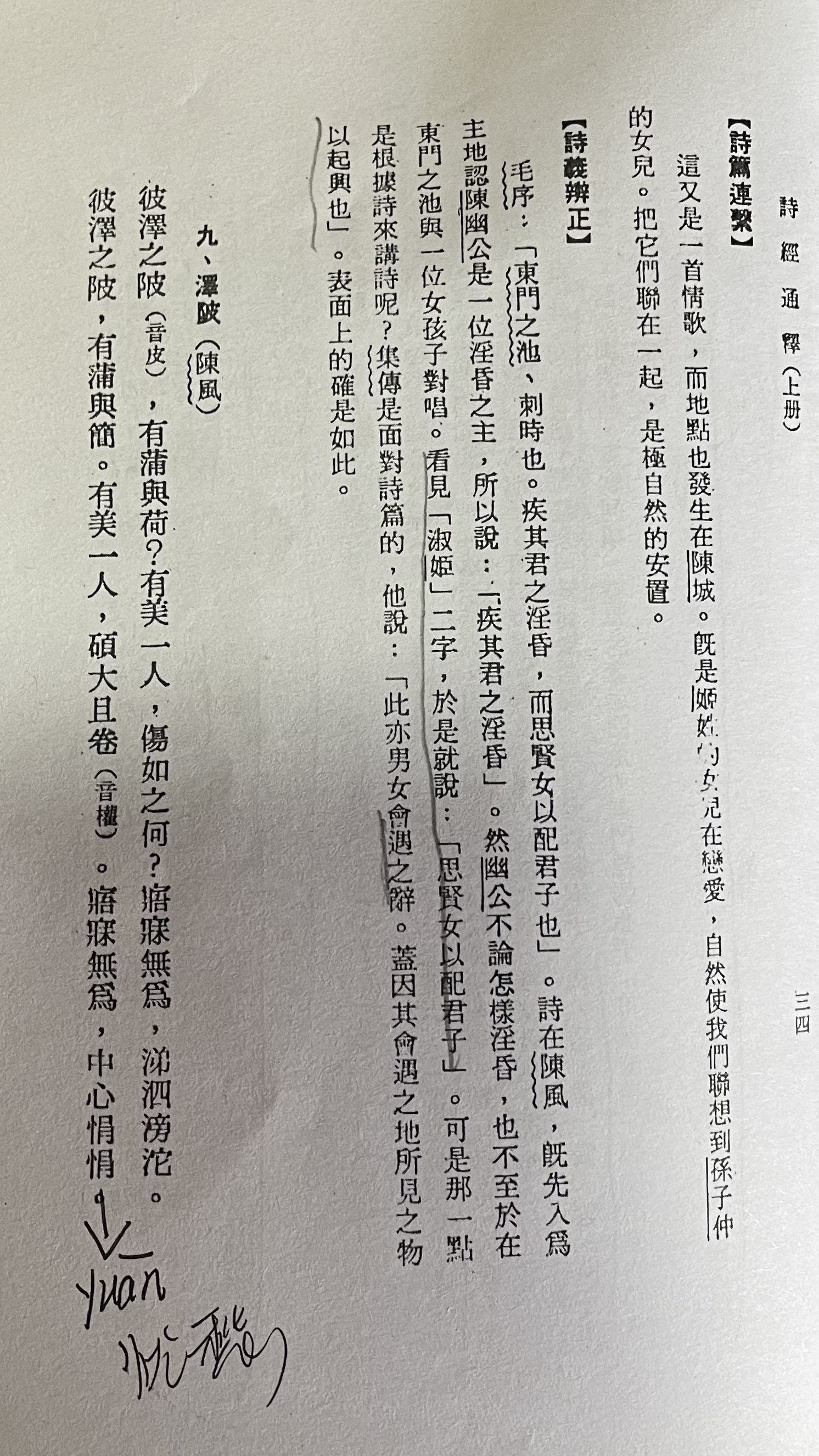 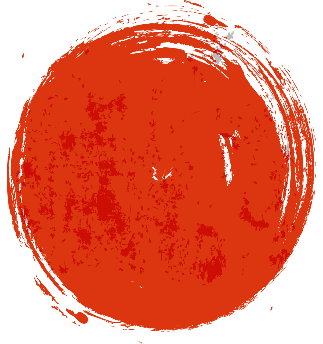 肆
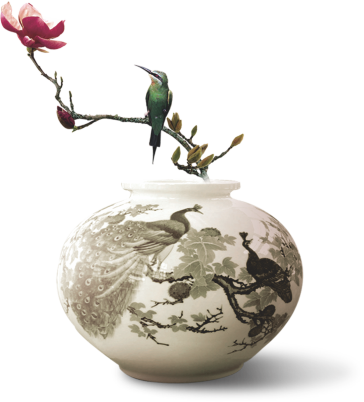 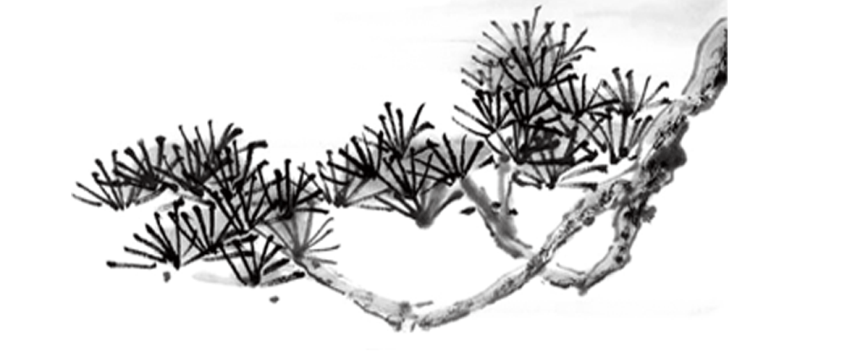 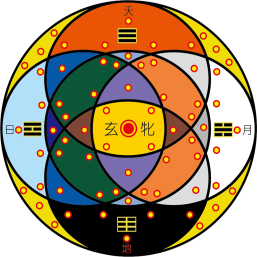 西 安 两 仪 文 化
识字会意
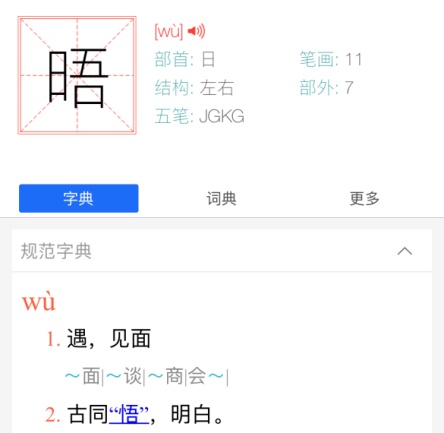 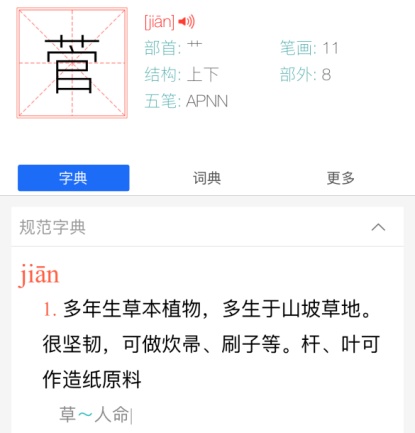 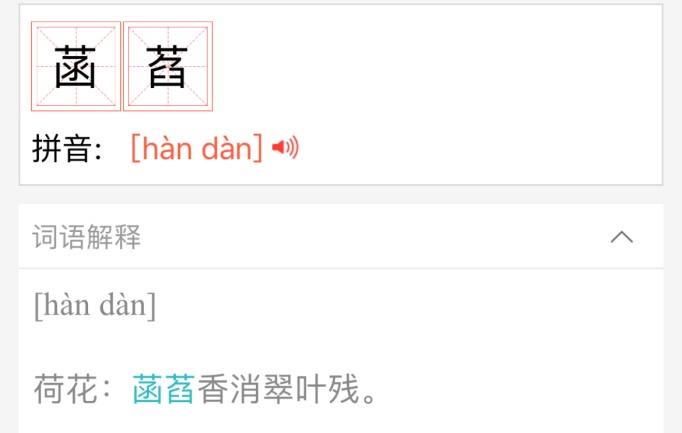 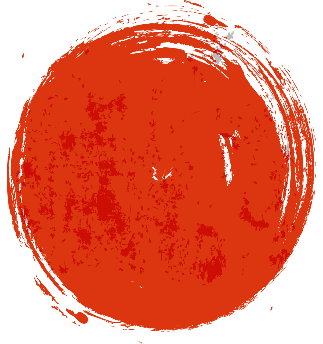 伍
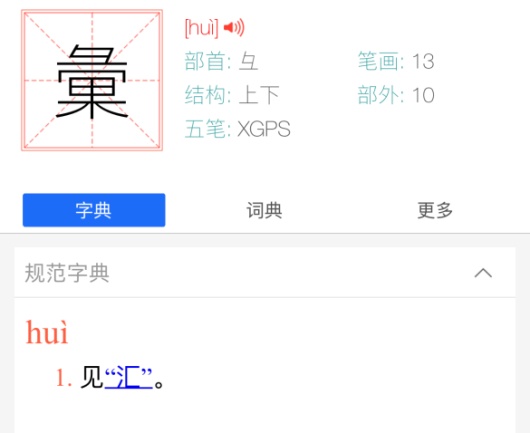 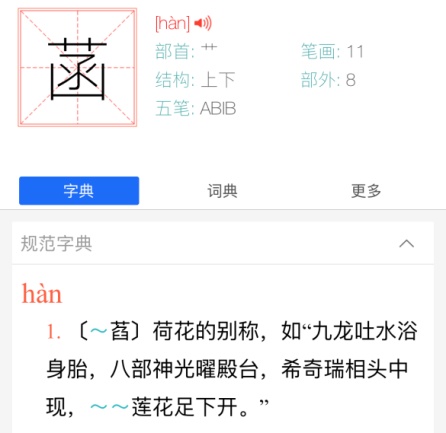 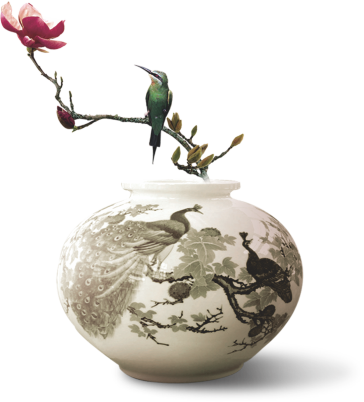 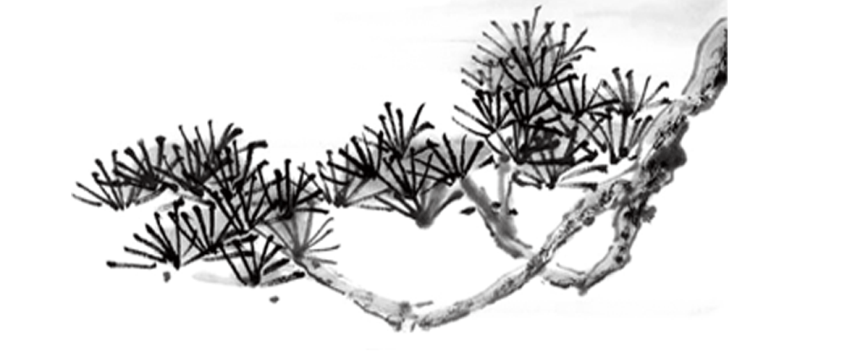 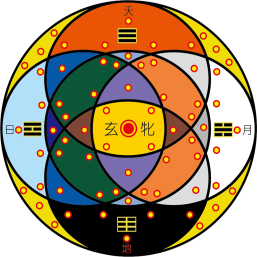 西 安 两 仪 文 化
识字会意
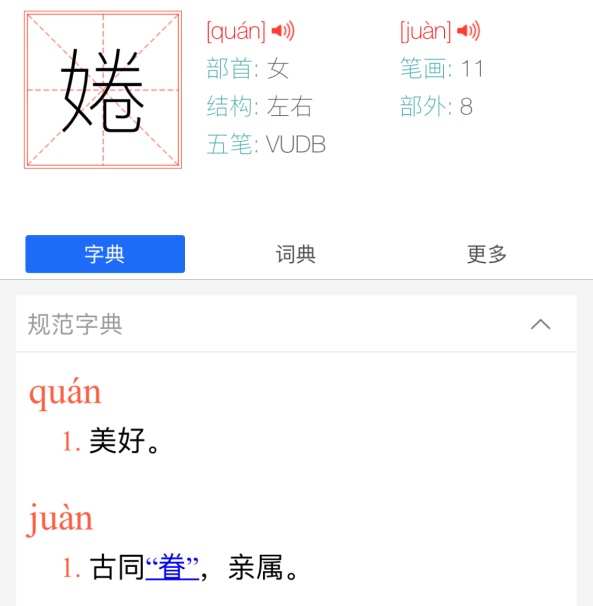 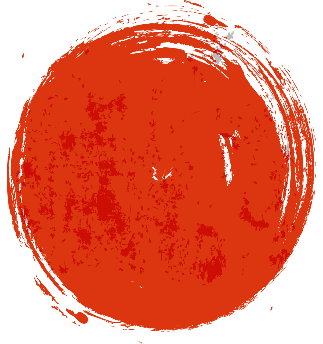 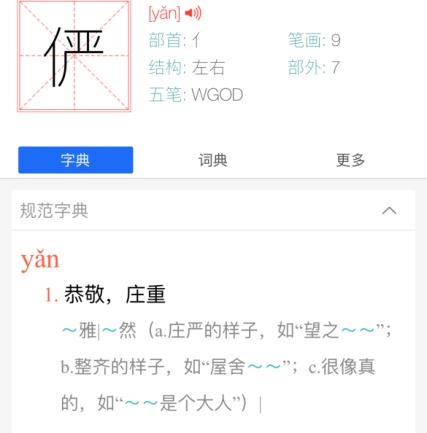 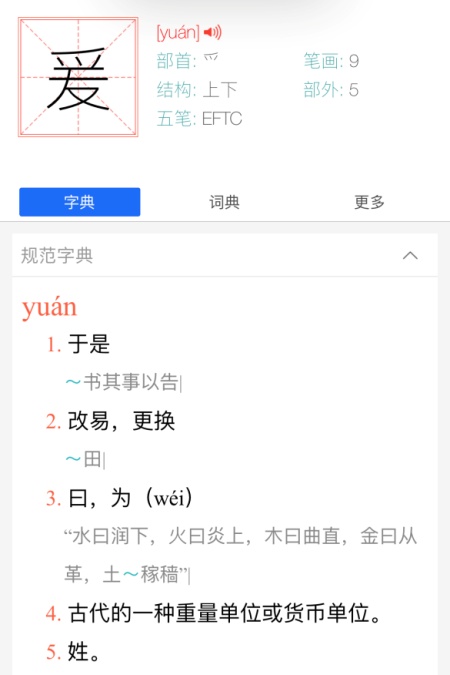 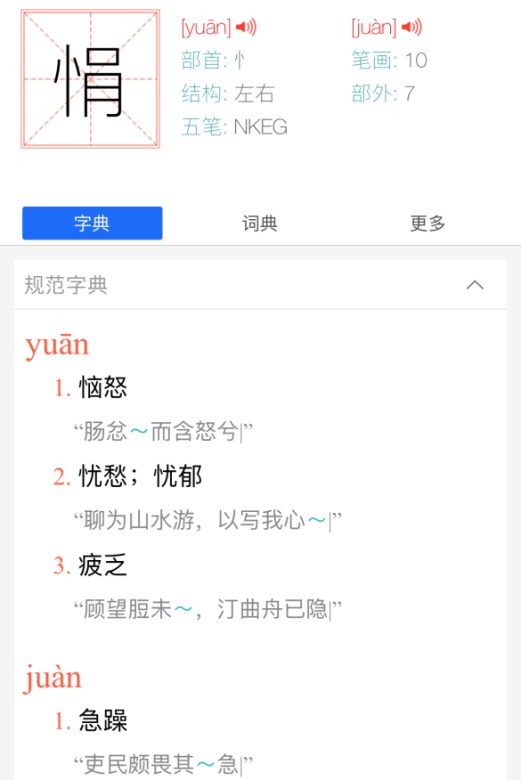 伍
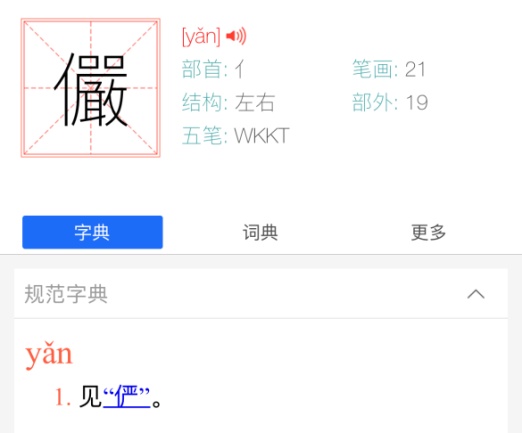 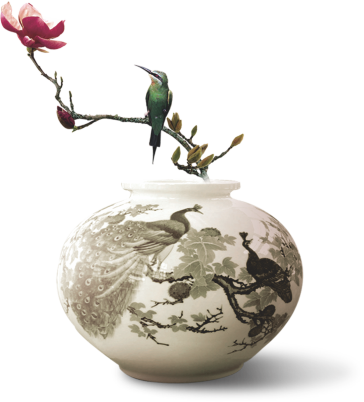 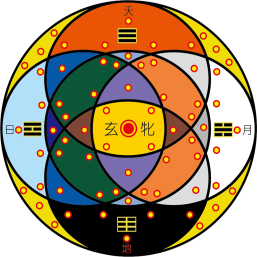 西 安 两 仪 文 化
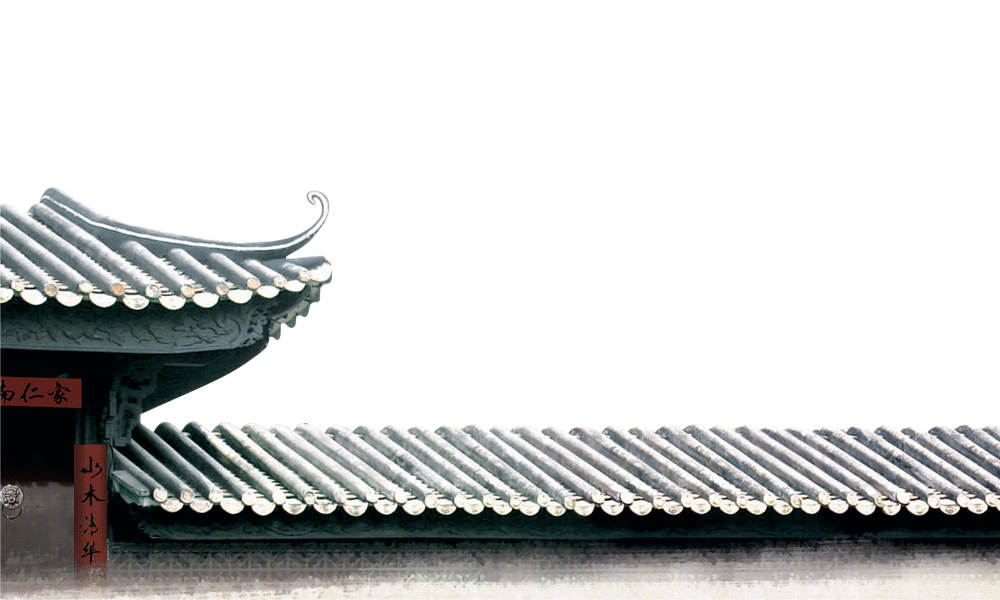 謝謝體會
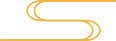